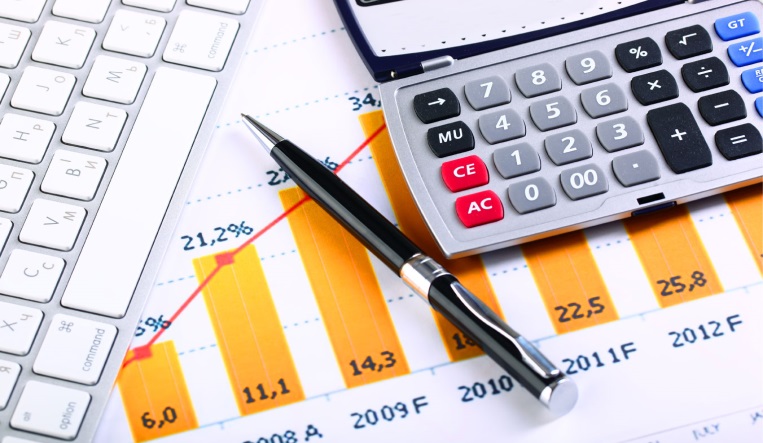 ИСПОЛНЕНИЕ РАЙОННОГО БЮДЖЕТА ПРОМЫШЛЕННОВСКОГО МУНИЦИПАЛЬНОГО РАЙОНА ЗА    
9 месяцев 2018 года
БЮДЖЕТ ДЛЯ ГРАЖДАН
Финансовое управление по Промышленновскому району
2018 год
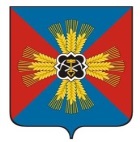 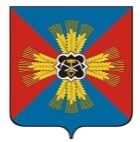 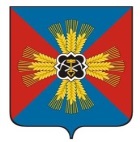 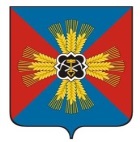 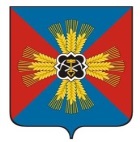 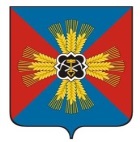 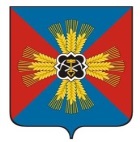 Контактная информация
Начальник  финансового управления 
по Промышленновскому муниципальному району
Овсянникова Ирина Алексеевна
График работы с 8-30 до 17-30, перерыв с 12-00 до 12-48.
Адрес:  652380, Кемеровская область, пгт.Промышленная, 
ул.Коммунистическая, 23а, каб. 119
Телефон  (8 38442)  7-44-14,  Факс:  7-46-83
Электронная почта:   prmrf@ofukem.ru